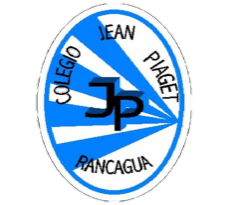 PLANIFICACIÓN  CLASES VIRTUALESSEMANA N° 38FECHA : 14-Diciembre-2020
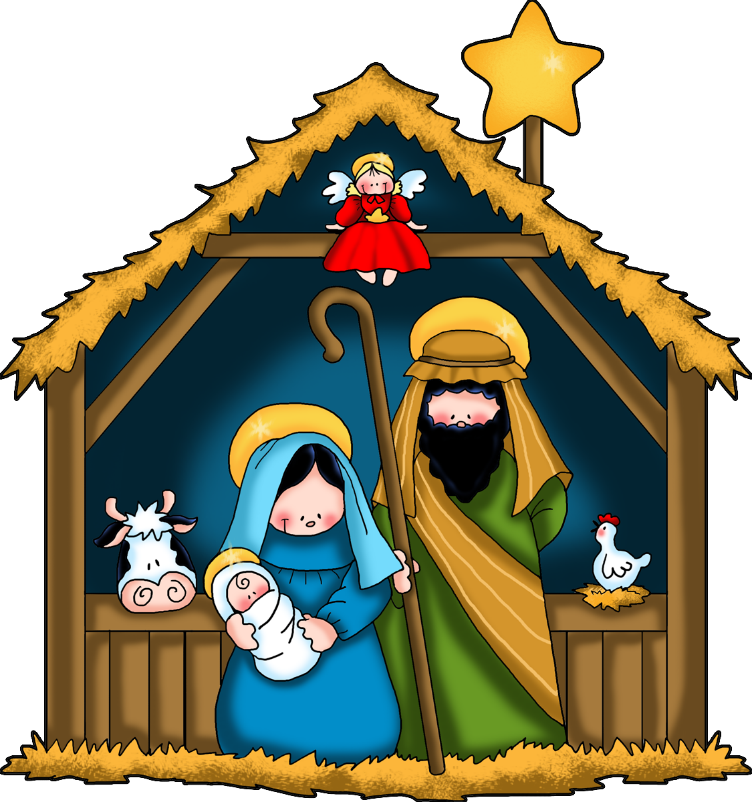 Colegio Jean Piaget
Mi escuela, un lugar para aprender y crecer en un ambiente saludable
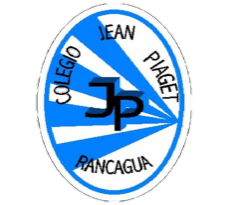 Reglas para una buena clase
Puntualidad
tener materiales solicitados
Ser respetuoso con el profesor y sus compañeros
Mantener micrófono apagado y cámara encendida(solo si el alumno quiere)
Dudas o consultas
Estar atento a la clase online
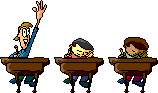 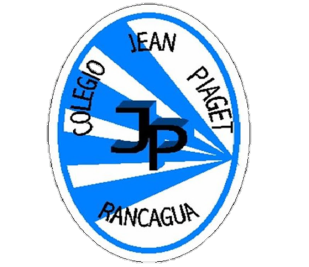 InicioActivación Conocimientos Previos
RECORDEMOS
¿Qué decoraciones observamos durante esta época del año?

¿Qué criterios estéticos podemos evaluar en cada decoración?
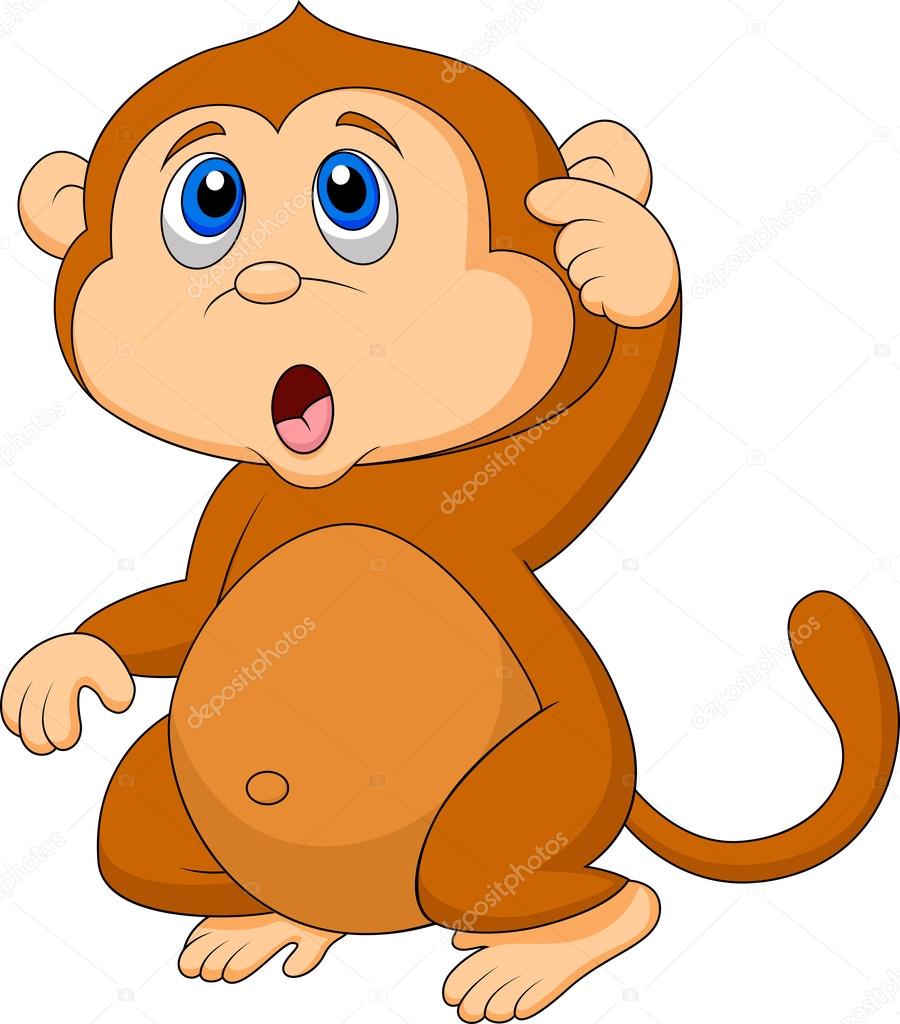 Impresionismo
El impresionismo es una corriente arte surgida en el siglo XIX, principalmente vinculada a la pintura: los pintores impresionistas retrataban objetos de acuerdo a la impresión que la luz produce a la vista y no según la supuesta realidad objetiva.
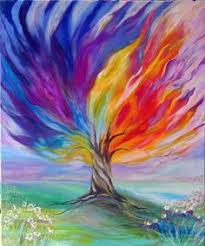 Manos a la obra
Ahora que ya recordamos más sobre el impresionismo y sobre las técnicas y dominios de diversos materiales, es momento de aplicar nuestros conocimientos. 
1- Marca y recorta los conos de 2cm. 
2- Comienza a armar la flor. 
3- Pinta y decora como tú quieras.  
4- Mientras vas trabajando, comenzaras a escuchas unas melodías las cuales debes asociar a los colores trabajados.
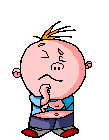 https://www.youtube.com/watch?v=9ZIIVIDIlpw&t=2294s
¿Qué vamos a crear?
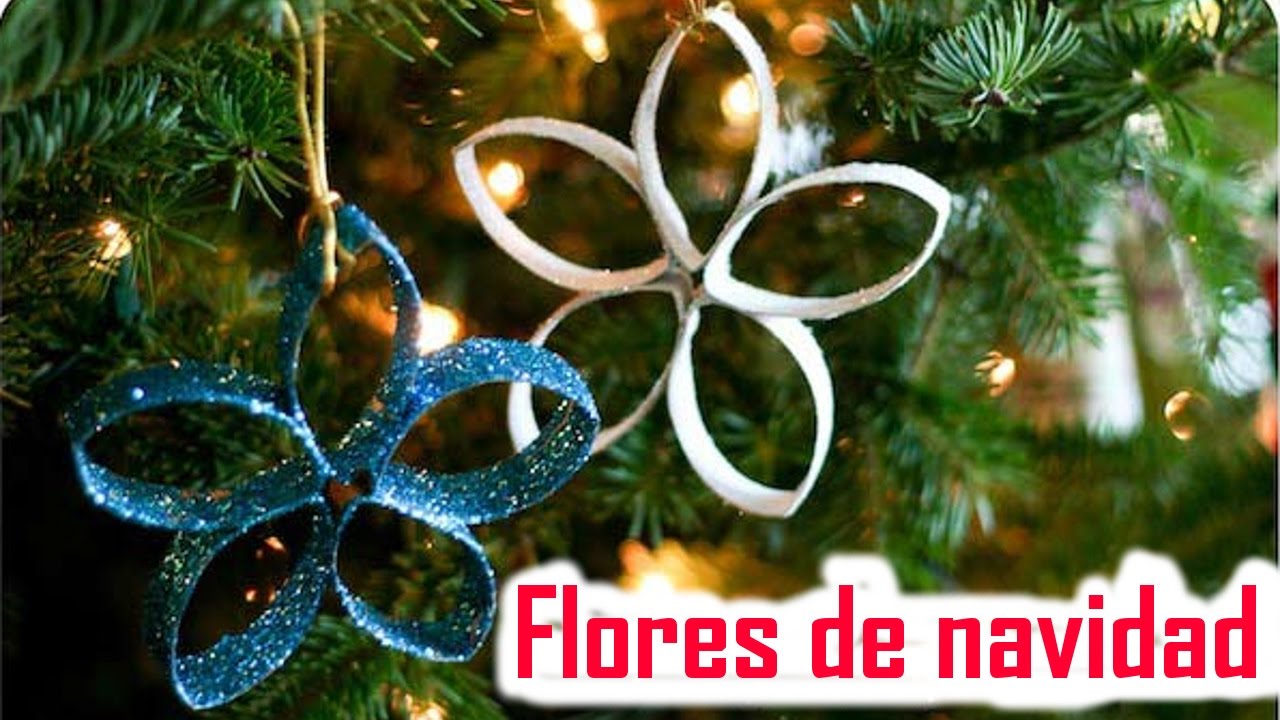 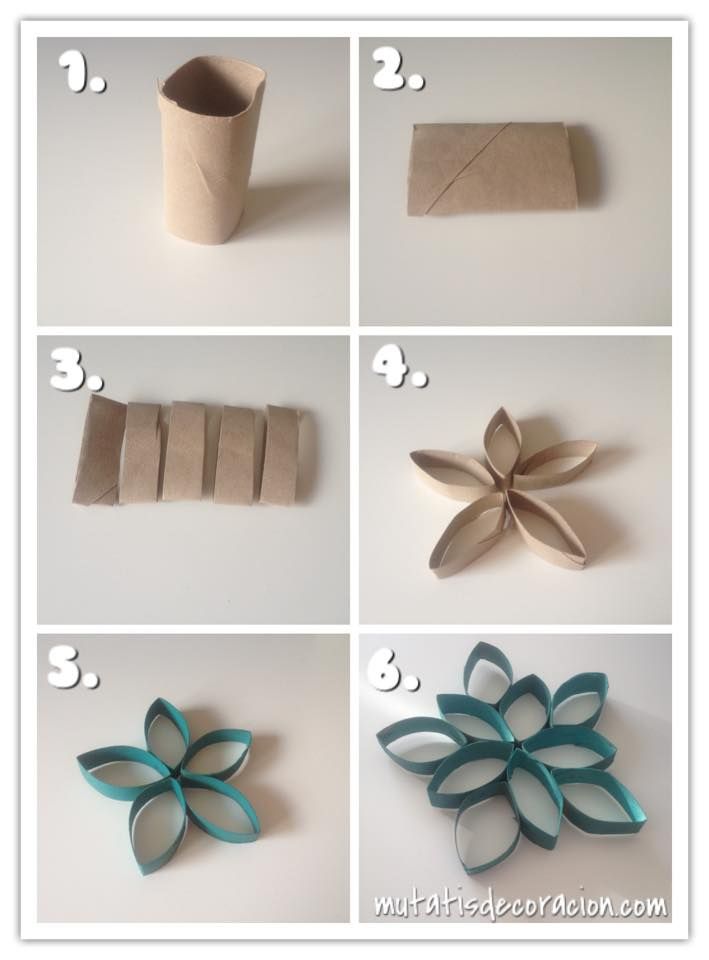 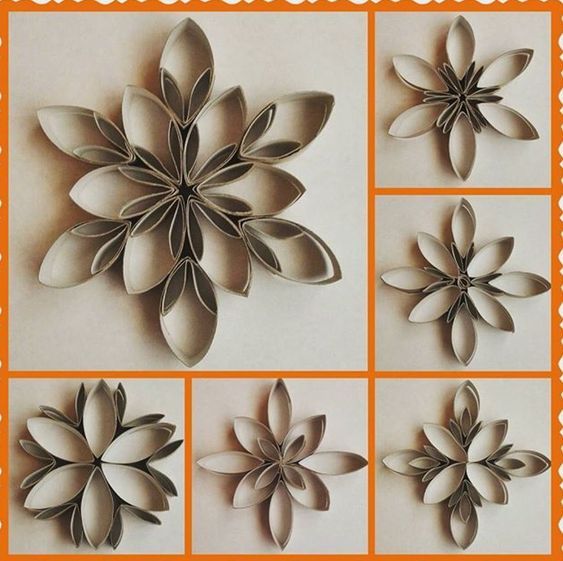 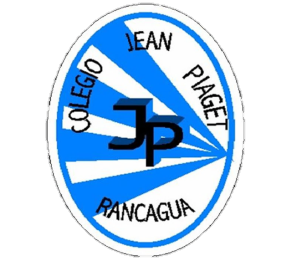 TICKET DE SALIDA
ASIGNATURA Artes Visuales, Música  y Tecnología 38
CIERRE
Nombre: _______________________________________
1) ¿En qué lugar de la flor, se produce el efecto de luz y sombra? Explica
2) ¿Qué color me   indica que estoy en presencia de una sombra? 
3) ¿Qué herramientas o técnicas utilice para crear el trabajo? 
4) ¿Qué criterios estéticos y de seguridad debo tener en cuenta al momento de realizar y finalizar mi trabajo? Fundamenta
5) Según la canción ¿De qué manera puedo asociar la canción con los contenidos trabajados?
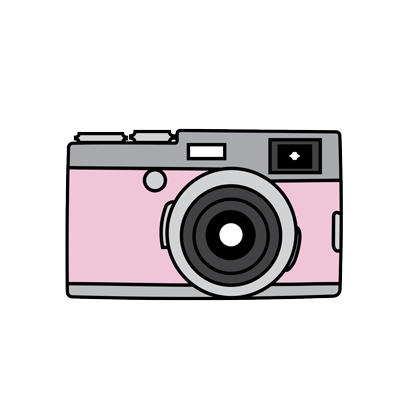 Enviar fotografía de este ticket de salida al: 
Correo: Alicia.cuellar@colegio-jeanPiaget.cl